Що таке DOI?
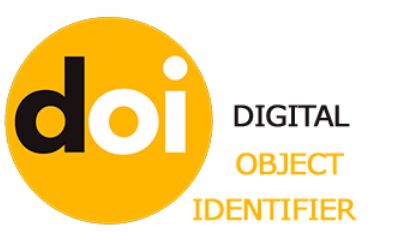 Адреса сайту: https://www.crossref.org/
Бібліотека ОДАБА- 2019р.
Що таке DOI?
DOI (digital object identifier) - цифровий ідентифікатор об'єкта, який присвоюється науковим статтям та збірникам.
Важливість DOI для наукових досліджень
DOI не змінюється
Невід'ємний атрибут пошуку наукової інфорациі в таких базах, як Scopus, WoS і ін.
Актуальна інформація по цитуванню статей
Інтеграція з ORCID
Важливість DOI для вченого
Ефективний пошук наукових даних в інтернеті
Наявність посилання на першоджерело
Детальний опис наукових даних
Як формується DOI. Його структура
DOI складається з префікса і суфікса.
Префікс – за договором та після проплати присвоюється Реєстраційним агенством CrossRef для організації, та не змінюється ніколи (наприклад 10.0000)
Суфикс  -  визначається самою організацією (де вказується issn, рік видання, том, номер випуску, перша та остання стор. статті)

doi: 10.1016/ 0000-0000 -  2019   -5    -  4       -    5           -    17
    префікс  /        ISSN       -   рік        том   номер        перша            остання
                          журналу     видання          випуску    стор. стат.      стор. стат.
Що має бути вказано на сайті журналу
Назва (укр. англійська)
ISSN
 На головній сторінці журналу (куди входить журнал (бази), завдання, тематика, аудиторія)
Розділ: Архів номерів де для початку розмістити  останній рік, всередині якого колекції №70, №71, №72 і т.д.
Усередині кожної колекції описані статті (всі автори, назва, рік видавництва, стор., Ключові слова, анотація) сам документ pdf формату.
ВАЖЛИВО! У кожній статті має бути свій ідентифікаційний номер *(Як в репозиторії, наприклад:http://mx.ogasa.org.ua/handle/123456789/5406)

Розділ Редколегія
Розділ Авторам (Вимоги до статей; Вартість; Порядок рецензування; Основні наукові напрямки журналу; публікаційного етика)
Контакти
Ідентифікаційний номер з адресою сайту потрібен для додавання метаданих статей яким присвоюється DOI на платформі CrossRef.
DOI статті формує сам редактор журналу, після чого відправляє інформацію для розміщення на CrossRef.
Після відображення статей на сайті CrossRef, редактор сайту журналу додає в кожну статтю, якою було присвоєно її DOI в описі.
Приклад утворення doi
DOI статей в віснику №70,2018
doi: 10.31650 - вказується завжди для ОДАБА / ІССН журналу - рік-номер-сторінка початку статті-сторінка закінчення статті:
doi:10.31650/2415-377X-2018-70-9-15
doi:10.31650/2415-377X-2018-70-16-22
doi:10.31650/2415-377X-2018-70-23-28
 І т.п. до кінцевої сторінки

     DOI створюються редактором журналу і вказується після анотації та ключових слів статті, 1 раз до друку.
Завантаження інформації на CrossRef
Вісник ОДАБА №70,2018
www.crossref.org/webDeposit/
Указываем в 1м шаге:
Select Data Type – Journal
Шаг 2: 
Title: 
Bulletin of Odessa State Academy of Civil Engineering and Architecture
Abbr.:
BOSACEA
Print ISSN: 2415-377X
Volume: пусто Issue: 70
Type print
*Year 2018  Month: 03
Type online
*Year 2018  Month: 03
Нажимаем Add articles
Завантаження інформації на CrossRef
3. Поле де йде ХМЛ інформація про журнал, введена ранішеДалі поля для введення інформації про статтю. Поля заповнюються англійською мовою, а потім мовою статті:

Title: 
RECOMMENDATIONS ON THE CHOICE OF RATIONAL ENERGY EFFICIENT PLANNING SOLUTIONS FOR THE DEVELOPMENT OF CITIES OF UKRAINE
 
РЕКОМЕНДАЦИИ ПО ВЫБОРУ РАЦИОНАЛЬНЫХ ЭНЕРГОЭФФЕКТИВНЫХ ПЛАНИРОВОЧНЫХ РЕШЕНИЙ ЗАСТРОЙКИ ГОРОДОВ УКРАИНЫ
Author: E.V. Vitvitskaya
Organization author: Odessa State Academy of Civil Engineering and Architecture 
DOI: 10.31650/2415-377X-2018-70-9-15
URL: ссылка на статью на сайте журнала
First page: 9 Last page: 15

Для додавання наст. статті натискаємо: Add Another Article:
Завантаження інформації на CrossRef
2. Title: 
GEOMETRY OF THE TRACERY OF THE GOTHIC WINDOWS
 
Author: O. Nikitenko
Organization author: Warsaw University of Life Science - SGGW
Author: K. Karsznia
Organization author: Warsaw University of Life Science - SGGW
Author: A. Kalinin
Organization author: Odessa State Academy of Civil Engineering and Architecture 
DOI: 10.31650/2415-377X-2018-70-16-22
URL: ссылка на статью на сайте журнала
First page: 16 Last page: 22
 
3. Title: 
STRENGTHENING OF REINFORCED CONCRETE STRUCTURES BY EXTERNAL REINFORCEMENT WITH COMPOSITE MATERIALS
 
УСИЛЕНИЕ ЖЕЛЕЗОБЕТОННЫХ КОНСТРУКЦИЙ ВНЕШНИМ АРМИРОВАНИЕМ КОМПОЗИТНЫМИ МАТЕРИАЛАМИ
Author: M.V. Zavoloka
Organization author: Odessa State Academy of Civil Engineering and Architecture 
Author: Y.M. Zavoloka
Organization author: Odessa State Academy of Civil Engineering and Architecture 
Author: Y.V. Zavoloka
Organization author: Odessa State Academy of Civil Engineering and Architecture 
DOI: 10.31650/2415-377X-2018-70-23-28
URL: ссылка на статью на сайте журнала
First page: 23 Last page: 28
Завантаження інформації на CrossRef
Після додавання 25 статей. натискаємо Finish
Після цього відкривається реєстраційне поле куди вносимо логін і пароль вказаний CrossRef в листі:
 Username: …….
Pass:……
Натискаємо Deposit (дані йдуть в чергу на завантаження. На пошту, яку вказали в реєстрації потім прийде сповіщення про завантаження)
Подивиться завантажені документи  на CrossRef
Щоб подивитися завантажені дані в CrossRef
Сайт - https://doi.crossref.org , вводимо  Username, Pass: 
Home - Натискаємо Submission administration
У полі Received date start (вказуємо дату початку перегляду) Received date end (дату закінчення).Search.
Відкриється список. Значок Е поруч з ID каже про помилку в процесі завантаження.
Як виглядають всі статті журналу в CrossRef
Переходимо до сайту:
https://search.crossref.org/?q=2415-377X
Щоб подивитися всі DOI журналу за весь час
Переходимо до сайту:
https://www.crossref.org/06members/51depositor.html 

Відкриваємо назва організації, вибираємо журнали відкриваються усі DOI